Министарство финансија и привреде Управа царина
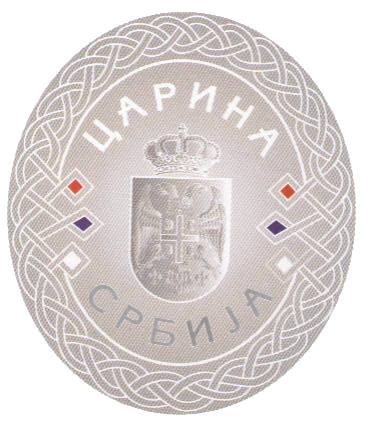 ОПШТИ УСЛОВИ РАДА
заПОСЛОВНУ КОНТАКТ ГРУПУ
Beоgrad, 30. мај 2013
Сврха формирања ПКG је прављење платформе за:
Редовне консултације са привредом/трговинском заједницом у вези са царинским питањима, са специјалним освртом на област царињења;
Презентацију и објашњење стратегије царинских питања, укључујући промене легислативе/законодавства (на пр. Царински закон, регулатива за имплементацију царинског закона, Конвенција о заједничком транзиту, итд);
Успостављање успешног/корисног дијалога са привредом/трговинском заједницом и информисање о оперативним питањима царињења, где би били укључени и високи представници Управе царина Србије;
Упознавање и координацију помоћи пословној заједници у процесу успешне примене/имплементације НЦТС-а у национални транзит и заједнички транзит; 
Упознавање и координација помоћи пословној заједници у процесу компјутеризације осталих царинских поступака/процедура.
Мандат  ПКГ:
Консултације и размена мишљења о 
Електронским царинским иницијативама;
Имплементација садашњих и будућих царинских прописа и
Развој царинске политике.
Пружити могућност  пословној заједници да допринесе развоју и имплементацији/примени питања везаних за царину.
Идентификовање, дискутовање, анализа и објављивање мишљења о било ком царинском питању које је од обостраног/заједничког интереса и економских оператера и Управе царина Србије
Презентација информације о пројектима организованим од стране Управе царина Србије
ОПШТИ ПРИНЦИПИ РАДА И АКТИВНОСТИ ПКГ :
ПКГ састанци су отворени за релевантна удружења и водећа извозна, увозна и транспортна привредна друштва;
ПКГ  састанци су лимитирани простором сале за састанке;
Статус привредних представника у оквиру ПКГ је консултативне природе;
ПКГ састанцима председава представник Управе царина Србије;
Агенде, документи и презентације о којима се дискутовало на састанцима ПКГ биће на веб сајту Управе царина Србије;
Управа царина Србије биће домаћин ПКГ састанцима;
Тошкове представника ПКГ сносе сама привредна друштва;
Консултације и информисање се одвијају на принципу реципроцитета свих заинтересованих страна;
Регионалне ПКГ субгрупе могу бити успостављене уколико је то потребно или неопходно.
ХВАЛА НА ПАЖЊИ!


Veselin Milosevic
milosevicv@carina.rs